Jermyn Borough 	Council Meeting
12/15/22
Meeting Agenda
December 15, 2022
CALL TO ORDER
PLEDGE OF ALLEGIANCE
ROLL CALL
PREVIOUS MEETING MINUTES
TREASURER REPORT/BILLS PAYABLE
PRESENTATION LAKELAND GIRLS CROSS COUNTRY TEAM
CORRESPONDENCE
PUBLIC COMMENT
ADOPTION OF 2023 BUDGET AND TAX/GARBAGE FEE RESOLUTION
NOR LACK
TRASH PICK UP TRANSITION
PROFESSIONAL REPORTS
POLICE
FIRE
SOLICITOR- (EASEMENT PROGRESS UPDATE)
CODE ENFORCEMENT
ZONING
ENGINEER
TAX COLLECTOR
MAYOR
COMMITTEE REPORTS
NEW BUSINESS
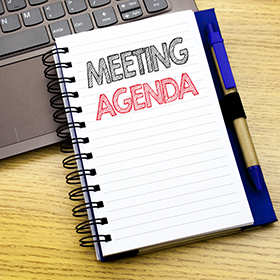 Treasurer’s report
12/15/22
ASSETS
Checking/Savings

Capital Reserve - DPW 				     10,727.54
Capital Reserve - Police 					4,871.82
Crime Watch Fund 						   222.69
General Fund - Community 			   104,083.36
General Fund - FNB 						5,972.92
Holiday Lights Fund 						1,424.09
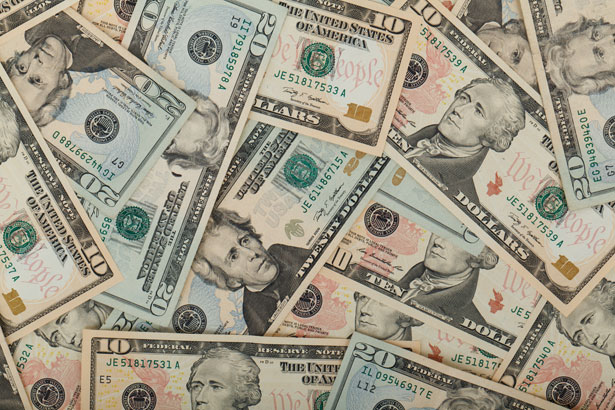 Treasurer’s report
Investment - General Fund 				 1,010.83
Investment - Liquid Fuels 				      34,128.28
Investment - Paving Fund 					 1,021.33
Investment - Recycling 					 5,049.91
Investment - Refuse 						 2,624.39
Liquid Fuels - FNB 					        5,610.32
Petty Cash 								    231.00
Recreations Fund 					      23,877.34
Recycling - Community 				      11,693.84
Refuse Checking - FNB 				      58,885.65

Total Checking/Savings 				     271,435.31
Treasurer’s report
200000 · Accounts Payable 	     52,043.84
							Long Term Debt		   241,301.41
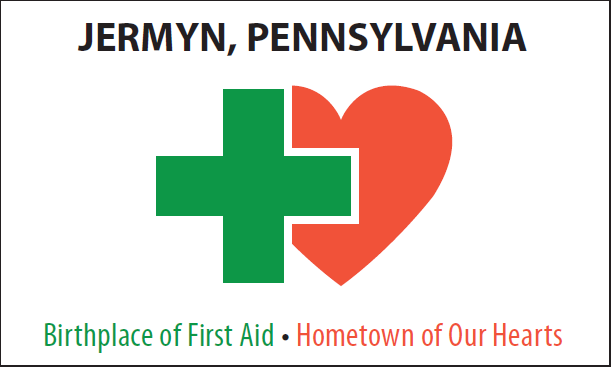